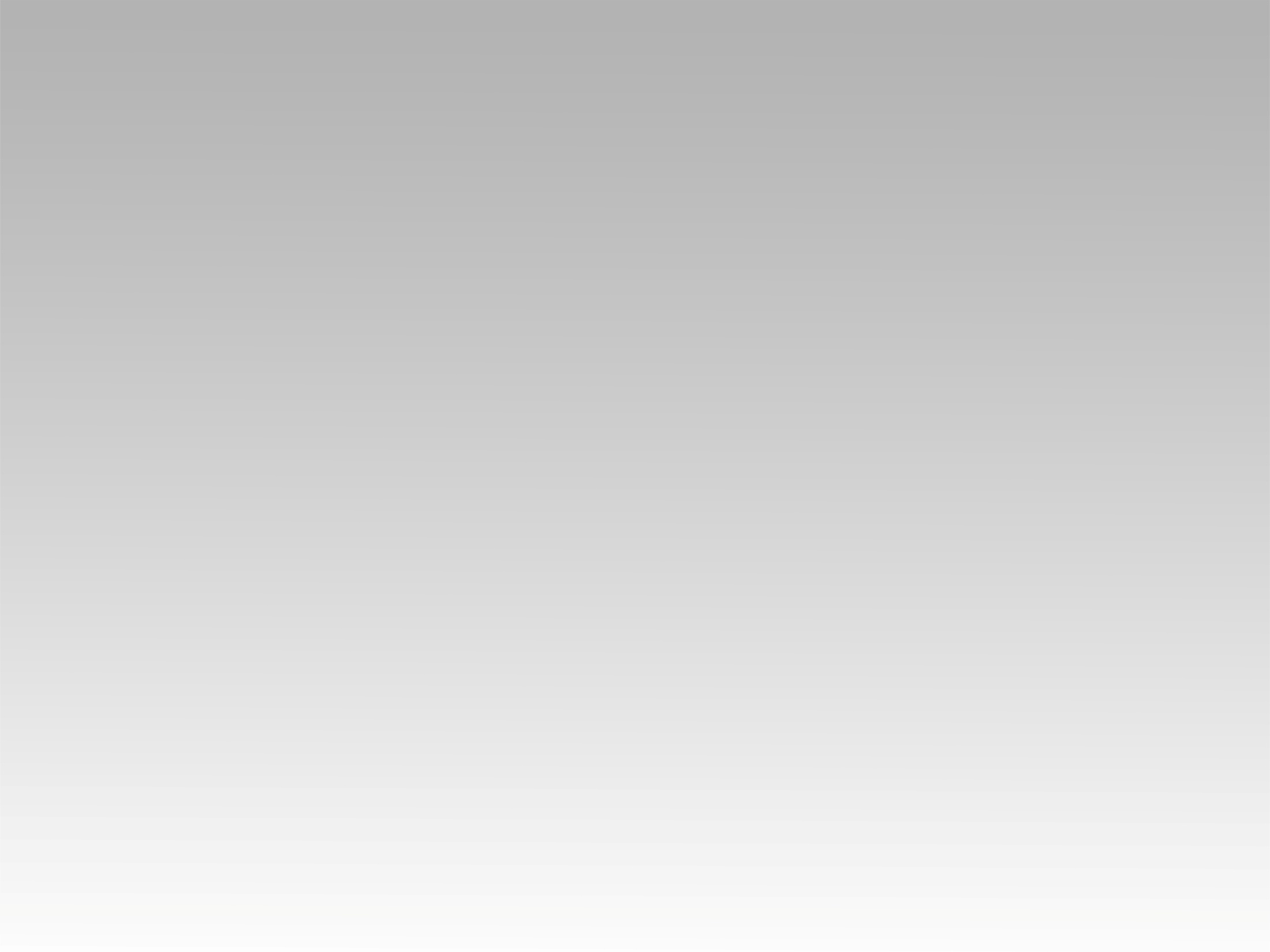 تـرنيــمة
كل الحياة ستعلن
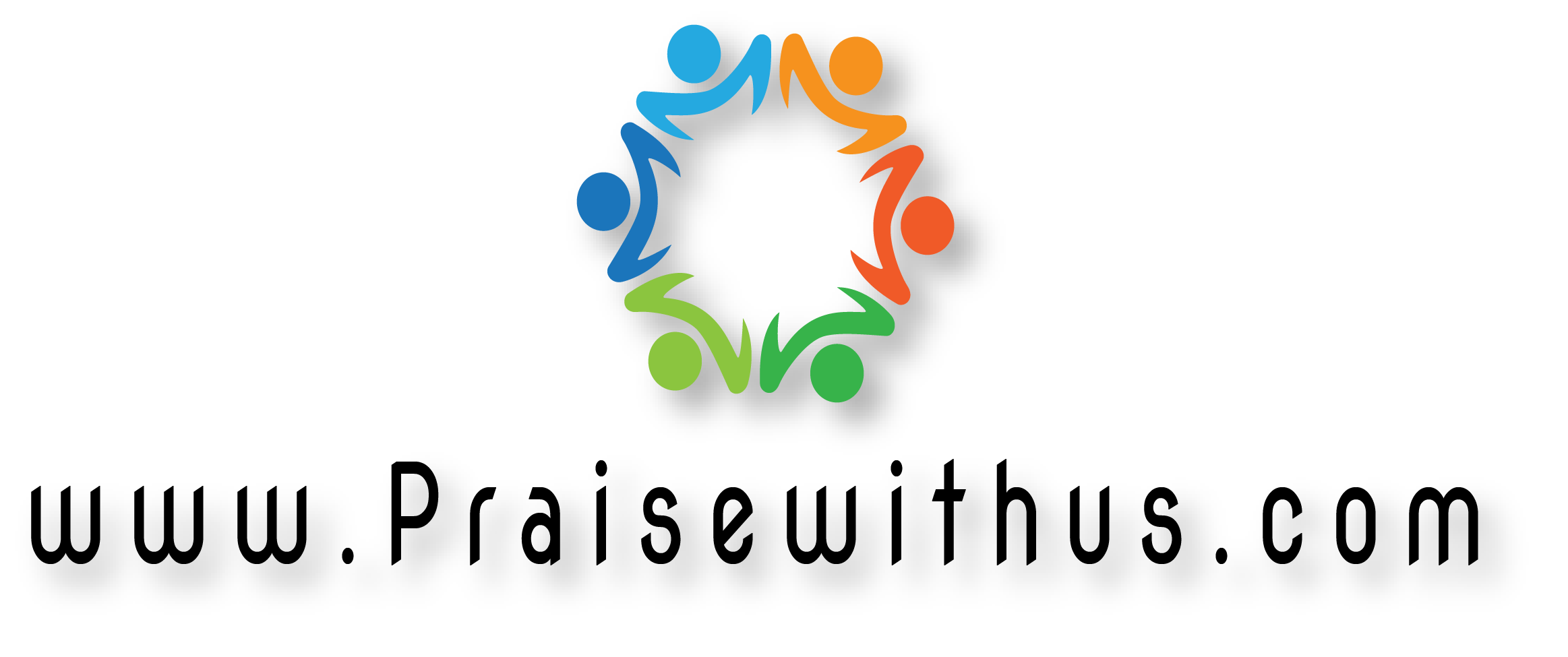 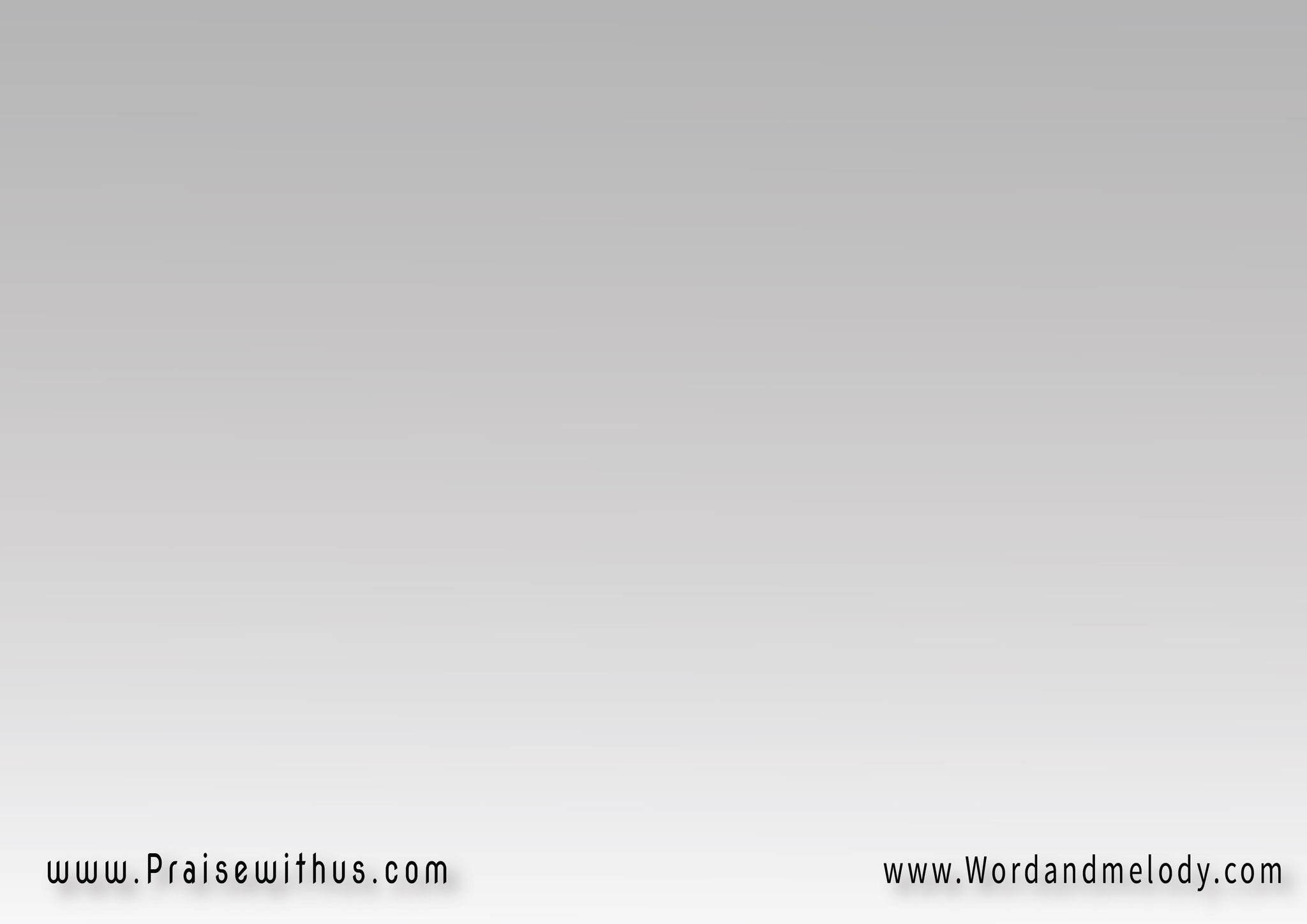 كل الحياة ، 
ستعلن مجد يسوع
من يشبهك،
أنت أبرع جمال
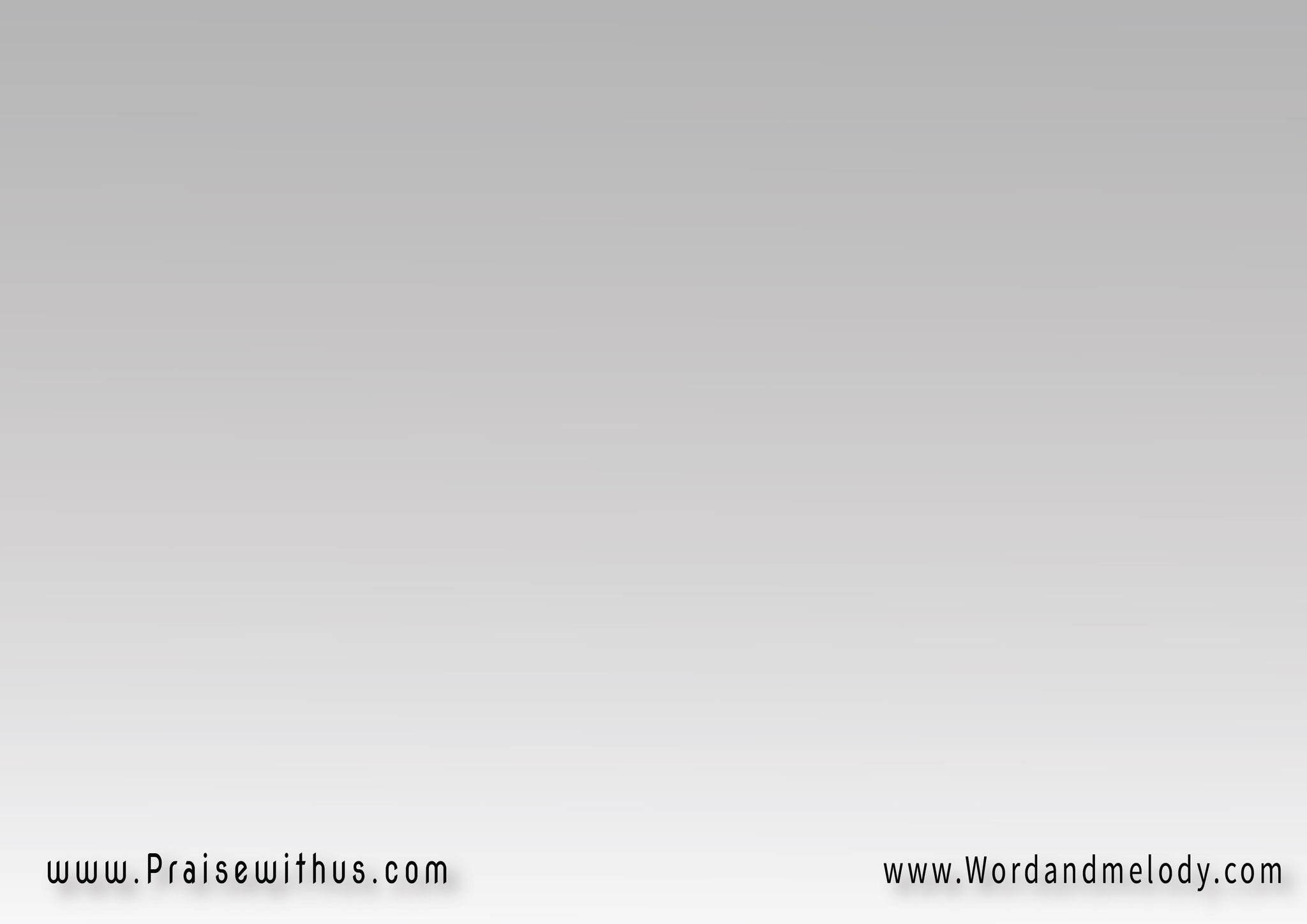 أسجد في خشوع، 
أسجد في خشوع
لك يا  يسوع، لك يا  يسوع
للابد   تكون، للابد   تكون
ملكًا يسود
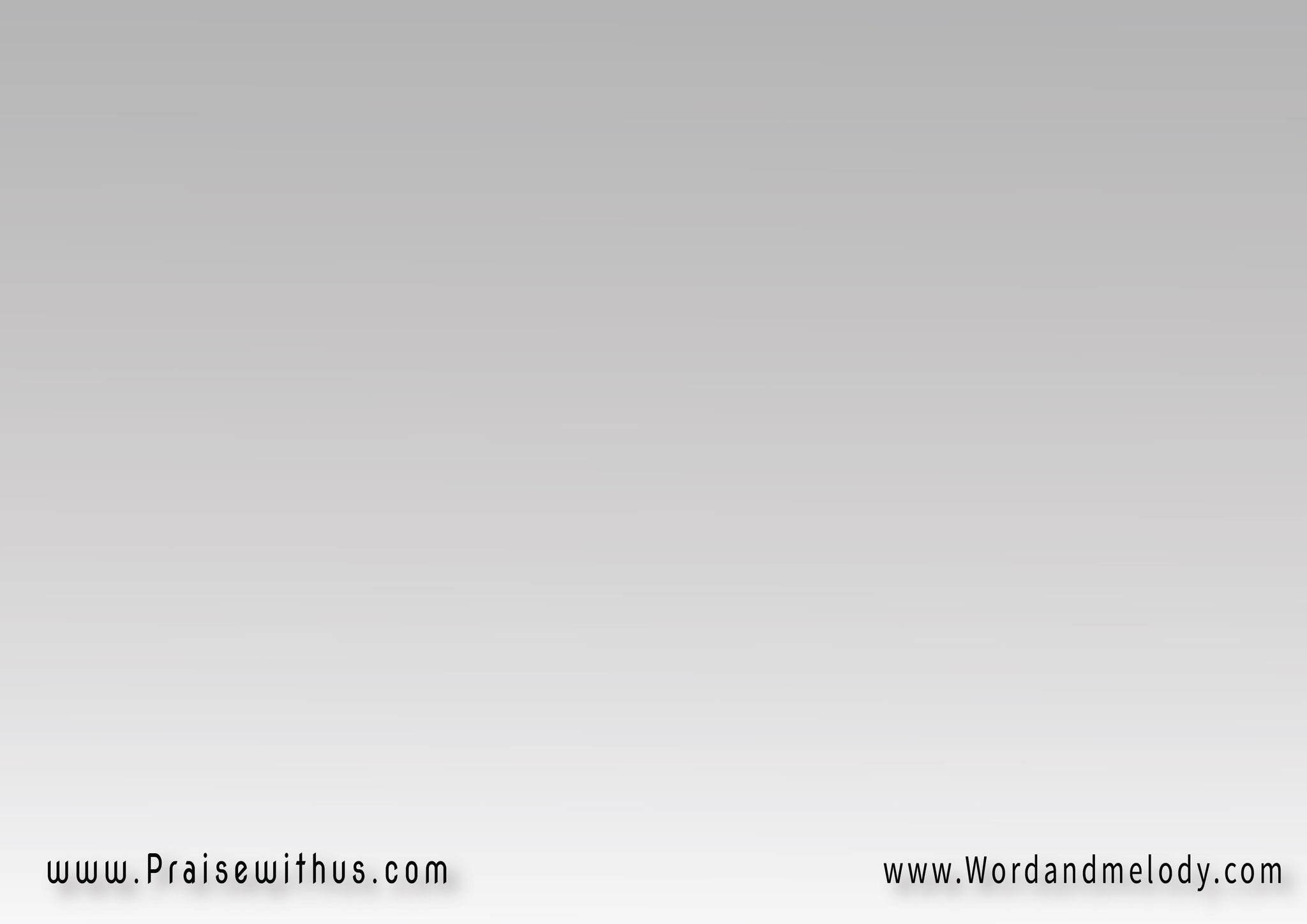 كل الحياة،
 ستعلن مجد الحمل
من إرتضى، 
أن يذبح لأجلنا
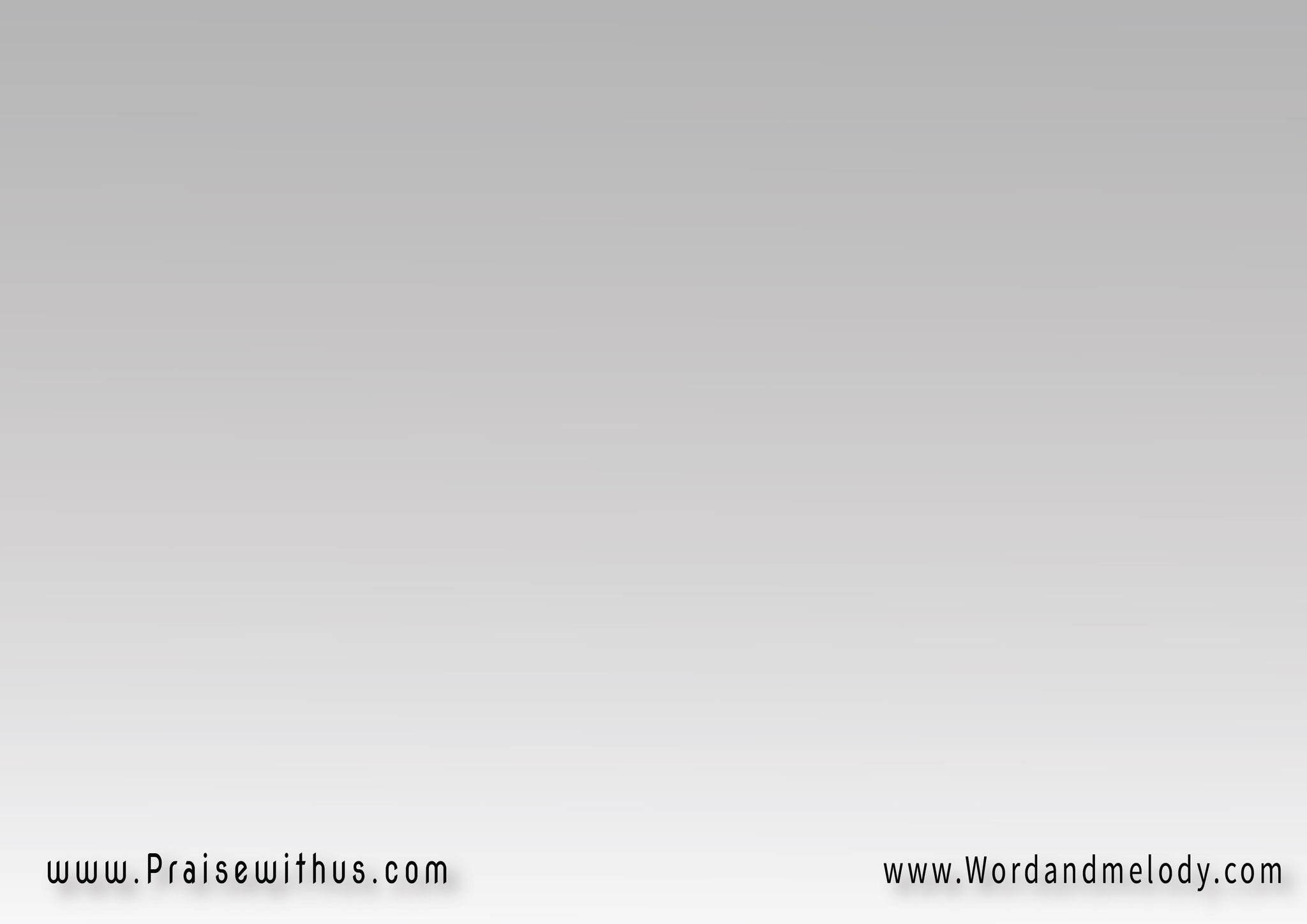 كل الكيان، 
امتلأ حبًا لك
والقلب فاض، 
فرحًا بشخصك
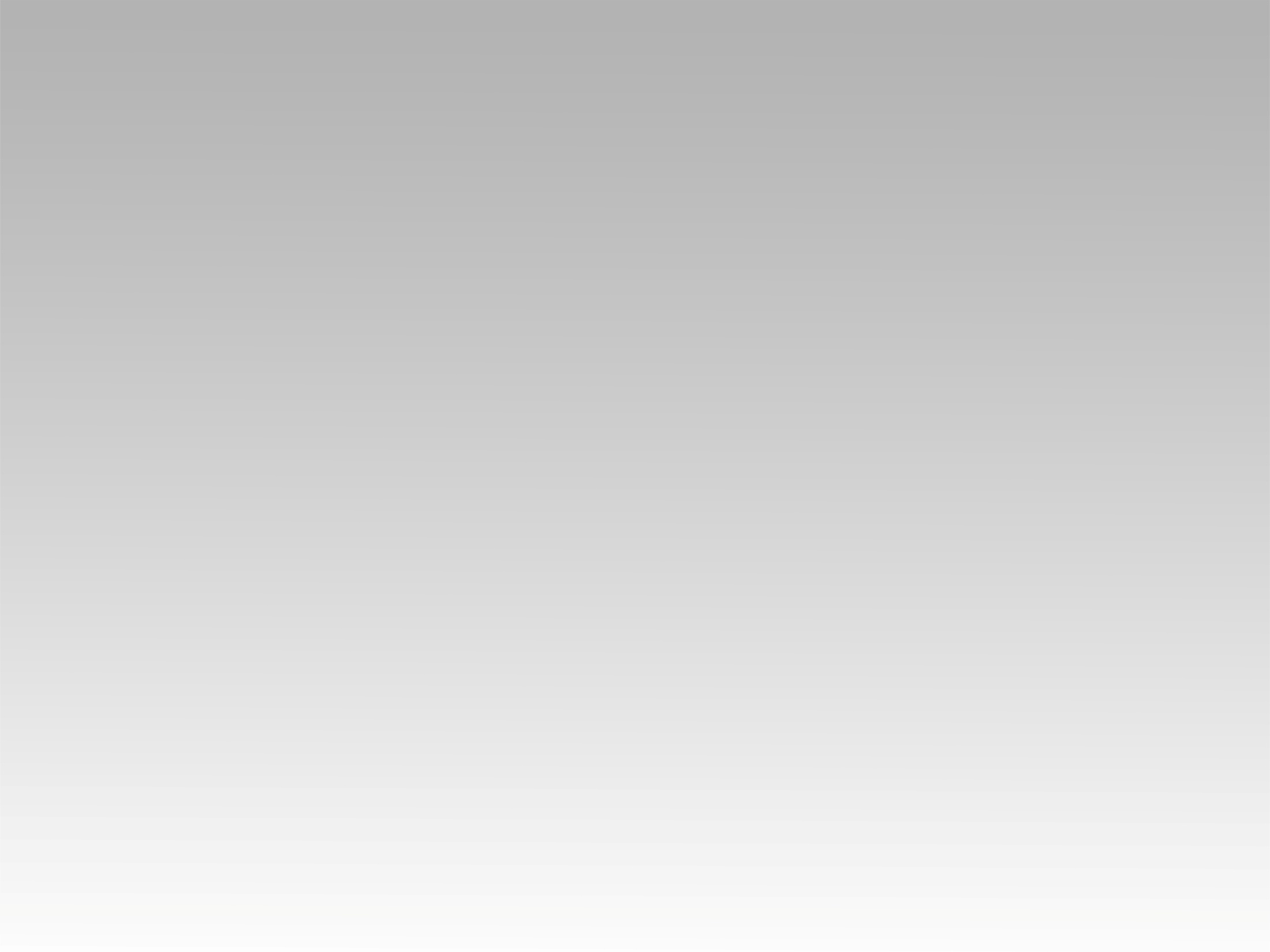 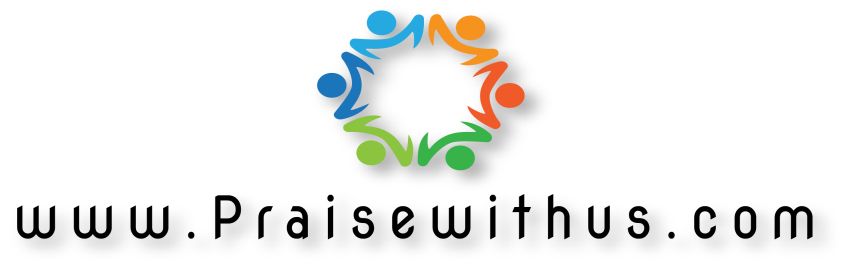